The Competing Values Framework
med introduktion af arbejdsredskabet OCAI
Robert E.
Kim S.
www.ForklarMigLige.dk
Quinn
Cameron
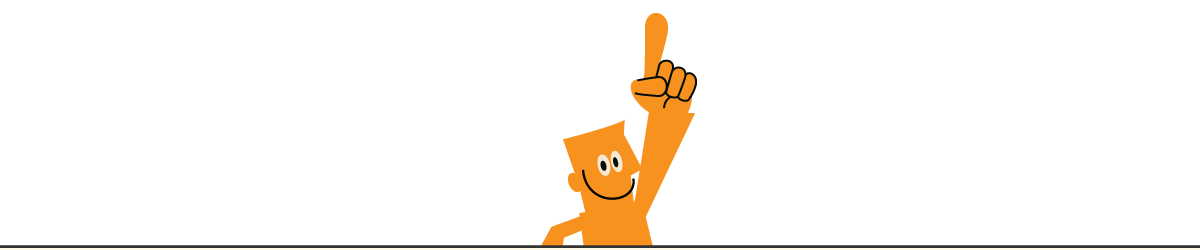 Professor i Management og Organsation ved
Universitetet i Michigan
Professor i Management og Organsation ved
Universitetet i Michigan
[Speaker Notes: Modellen – Competing Values Framework – også forkortet CVF modelln blev udviklet af Robert E Quinn og Kim S. Cameron – begge Professor I Management og organization vef Universitetet I Michigan

The Competing Values Framework, in short, the CVF model was developed by Professor of Management and Organizations at the University of Michigan Robert Quinn and Professor of Management and Organizations at the University of Michigan Kim Cameron.


Tekst til hjemmeside og Youtube

Robert E. Quinn er professor emeritus ved University of Michigan. Hans forskning og skrivning fokuserer på formål, ledelse, kultur og forandring. Han er en af ​​medstifterne af Center for Positive Organisations. Han er blandt de 1% professorer, der er citeret mest i lærebøger om organisatorisk adfærd.
https://www.linkedin.com/in/robert-e-quinn-57b9a9100/

Kim Cameron professor ved University of Michigan. Tidligere opgaver inkluderer at være associeret dekan på Ross School of Business, dekan for Weatherhead School of Management og associate Dean i Marriott School of Management på Brigham Young University. 

https://www.linkedin.com/in/kim-cameron-01b0a811/

Link til værktøjet OCAI https://www.ocai-online.com/


Robert E. Quinn is the Margaret Elliot Tracy Professor Emeritus at the University of Michigan, Ross School of Business. His research and writing focuses on purpose, leadership, culture and change. He is one of the co-founders and of the field of Positive Organizational Scholarship and a cofounder of the Center for Positive Organizations. He is in the top 1% of professors cited in organizational behavior textbooks. 
https://www.linkedin.com/in/robert-e-quinn-57b9a9100/

Kim Cameron is the William Russell Kelly Professor of Management and Organizations at the Ross School of Business and Professor of Higher Education in the School of Education, both at the University of Michigan. Past assignments include serving as Associate Dean in the Ross School of Business, Dean of the Weatherhead School of Management at Case Western Reserve University, and Associate Dean in the Marriott School of Management at Brigham Young University. He has also served on the faculties of the University of Wisconsin-Madison and Ricks College. He directed the Organizational Studies Division of the National Center for Higher Education Management Systems in Boulder, Colorado.
https://www.linkedin.com/in/kim-cameron-01b0a811/

Link for OCAI https://www.ocai-online.com/]
Competing Values Framework (CVF)
Udgivet 2011
Diagnosing and Changing organizational Culture
Fleksibilitet, dømmekraft og dynamik
Klan
(Samarbejde)
Adhokrati
(Kreativitet)
Intern fokus, helhed og enighed
Ekstern fokus, forskellighed og rivalisering
Hierarki
(Kontrol)
Marked
(Konkurrence)
Stabilitet, orden og kontrol
[Speaker Notes: Gennemgang af model tager udgangspunkt I bogen “Diagnosing and Changing Organizational Culture Based on the Competing values framework” tredie udgang udgivet I år 2011

The review of the model in this video is based on the book “Diagnosing and Changing Organizational Culture Based on the Competing values framework” third edition published in 2011.

The model can help you diagnose and initiate change in your organizational culture.

To determine where your organization is located in the CVF model right now and where it should be located in the future,]
Mere om emnet på: 



www.ForklarMigLige.dk
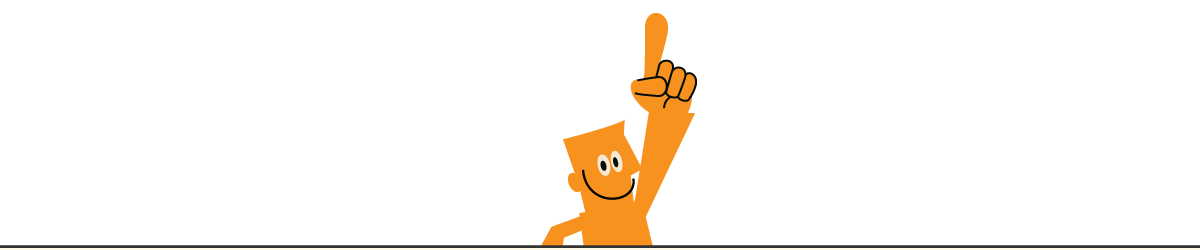